Casus 2
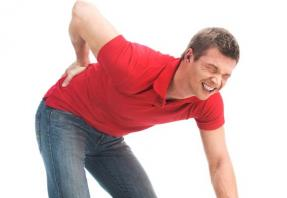 Rachèl Ozinga, Laura Hilbers
212
Pathologie aspecifieke lage rugpijn
90-95%  geen specifieke lichamelijke oorzaak aanwijsbaar
Kleine tot matige standsafwijkingen lijken geen directe oorzaak te zijn van lage rugpijn
Bepaalde vormen van intense fysieke belasting kunnen een risicofactor zijn
Een eerdere episode lijkt de grootste risicofactor

Spit  reactie van de spieren op overbelasting. Bij bepaalde beweging schiet pijn in de rug. Komt vaak voor, niet ernstig.
Pathologie lumbosacraal radiculair syndroom
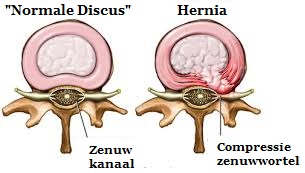 Casus  uitstraling bil en been
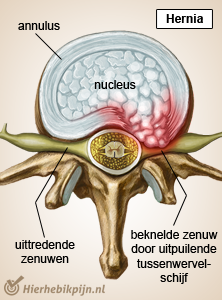 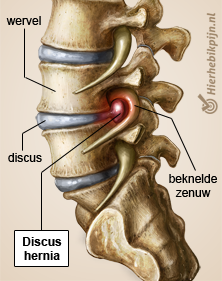 Epidemiologie
Westerse bevolking  60-90% 
Incidentie huisartsenpraktijk is 36 per 1000 patiënten per jaar. Hiervan 9 per 1000 tevens sprake van uitstraling naar één of beide benen.
Incidentie stijgt met de leeftijd. Deze is het hoogst (53 per 1000 patiënten per jaar) in de leeftijdscategorie van 45 tot 64 jaar, maar weer lager (25 tot 35 per 1000 patiënten per jaar) in de oudere leeftijdsklassen.
Screening
Verwijzing, geen expliciete screening. Wel alert blijven.
Specifieke rode vlaggen (KNGF richtlijn lage rugpijn)Eerste episode rugpijn <20 / >50 jaarSignificant traumaRecent onverklaard gewichtsverliesMaligne aandoeningen in voorgeschiedenisKoorts/infecteuze aandoeningDeformiteiten (bijv. lumbale kyfose)Langdurig gebruik corticosteroïdenIntraveneuze toedieningen van medicijnenConstante progressieve, niet-mechanische pijnPijn die ‘s nachts blijft/erger wordtAanhoudende ernstige lumbaalflexie beperkingPatiënt voelt zich ziek en onwel (algemene malaise)IncontinentieRijbroekanesthesie (zadel-anesthesie rond anus, perineum of genitaliën)Bilaterale uitvalsverschijnselen in de benenErnstig beperkt gangbeeld
Anamnese
Wat voor soort klachten ervaart u?
Wanneer ervaart u deze klachten?
Wat doet u als u klachten heeft?
Hoe ontstonden de klachten, wat voelde u en wat deed u erna?
Krijgt u een versterking van de klachten als u moet hoesten, niezen of persen?
Zijn de klachten in de afgelopen tijd toegenomen, gelijk gebleven of afgenomen?
Heeft u in het verleden last gehad van uw rug?
Ervaart u minder bewegelijkheid in de rug?
Bij welke drie activiteiten bent u in het dagelijks leven het meest beperkt?
Hoe gaat het tijdens het werken?
U geeft aan het druk te hebben met uw werk, maar beweegt/sport u nog regelmatig?
Kunt u uw woonsituatie omschrijven?
Slikt u medicatie, heeft u nog last van andere aandoeningen?
Wat wilt u bereiken met de therapie?
Bent u bereid om mee te werken?
Tussentijdse conclusie
Beloop  geen natuurlijk herstel binnen zes weken  afwijkend
Profiel twee  aspecifieke lage rugpijn met een afwijkend beloop zonder dominante aanwezigheid van psychosociale herstelbelemmerende factoren
Profiel drie  aspecifieke lage rugpijn met een afwijkend beloop met dominante aanwezigheid van psychosociale herstelbelemmerende factoren
Profiel twee/drie  hangt af van stress uit werk/gezin/leefomgeving en eventuele angsten en depressiviteit. Dit moet blijken uit anamnese. Wij verwachten dit niet, aangezien de pijn er in ene in schoot (spit).
Onderzoeksdoelstellingen
Aantonen of er sprake is van mobiliteit vermindering
Aantonen of er sprake of er afwijkingen zijn in stand/houding 
Aantonen of er sprake is van verminderde stabiliteit 
Aantonen of er sprake is van beperkingen in de PSK
Aantonen of er sprake is van verhoogde spiertonus
Aantonen of er sprake is van stijfheid in de lumbale wervelkolom
Aantonen of er sprake is van een lumbosacraal radiculair syndroom indien meneer een positief antwoord geeft op de HNP-vraag
Onderzoek
Inspectie/palpatie Beoordeel de houding in zit en stand (let op binnenkomst en tijdens anamnese). Inspecteer/ palpeer of de wervels op een lijn lopen. Palpeer de spanning in de rug i.v.m. verkramping
Functionele actief onderzoek Laat de PSK activiteiten uitvoeren. Kijk naar houding en vraag naar pijn/stijfheid. Bewegingsverloop, crepitaties
Actief onderzoek Voer een flexie, extensie, lateroflexie en rotatie uit. Voer het meerdere malen uit (i.v.m. vermoeidheid en compensatie)
Actief onderzoek Laat de patiënt “superman” uitvoeren. Let op bekken kanteling
Veringstesten Uitvoering in de lumbale wervelkolom (zie klinimetrie)
Provocatietesten lumbosacraal radiculair syndroom Slump, Straight leg raise (SLR), gekruiste SLR, Bragard en Neri (zie klinimetrie)
Klinimetrie veringstesten
Bewegingsmogelijkheid en locatie van pijnProc. Spinosus  mate van bewegingsmogelijkheid, saggitale vlakProc. Transversus  mate van bewegingsmogelijkheid, transversale vlak
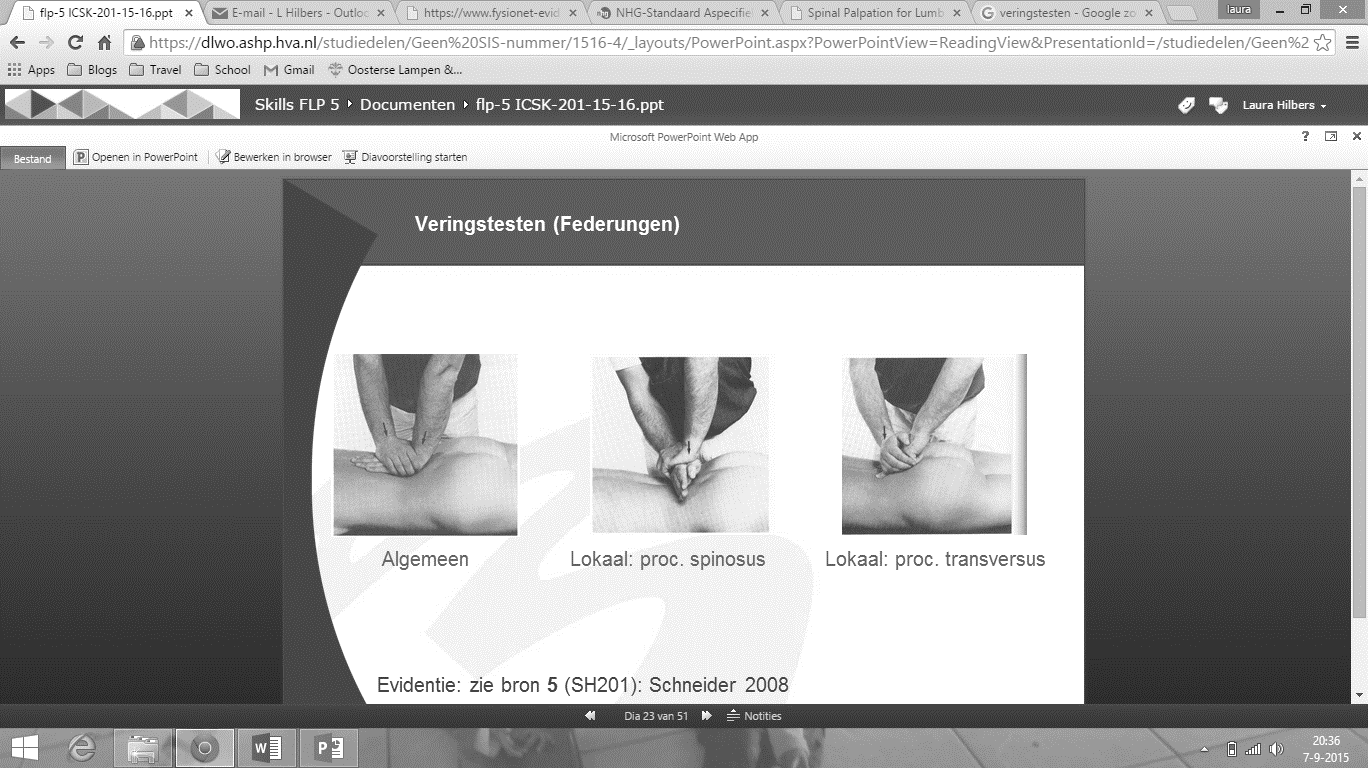 Klinimetrie veringstesten
Schneider, 2008
Onderzoek met twee beoordelaars en negenendertig patiënten met lage rugpijn, waarbij ze de testen drie keer uitvoerden
Palpatiemethoden om de mobiliteit van wervels te bepalen  lage interbeoordelaarsbetrouwbaarheid (mate van overeenkomst tussen verschillende beoordelaars)
Klinimetrie SLR en variabelen
Uitstraling van pijn achterzijde been en bil  lumbosacraal radiculair syndroom  betrokkenheid n. ischiadicus  zenuw op rek  herkenbare pijn






Bragard  dorsaal flexie in BSG  extra rek zenuw
Neri  flexie cervicale wervelkolom  extra rek ruggenmerg en zenuw
Gekruiste SLRLiften van het been aan de tegengestelde zijde
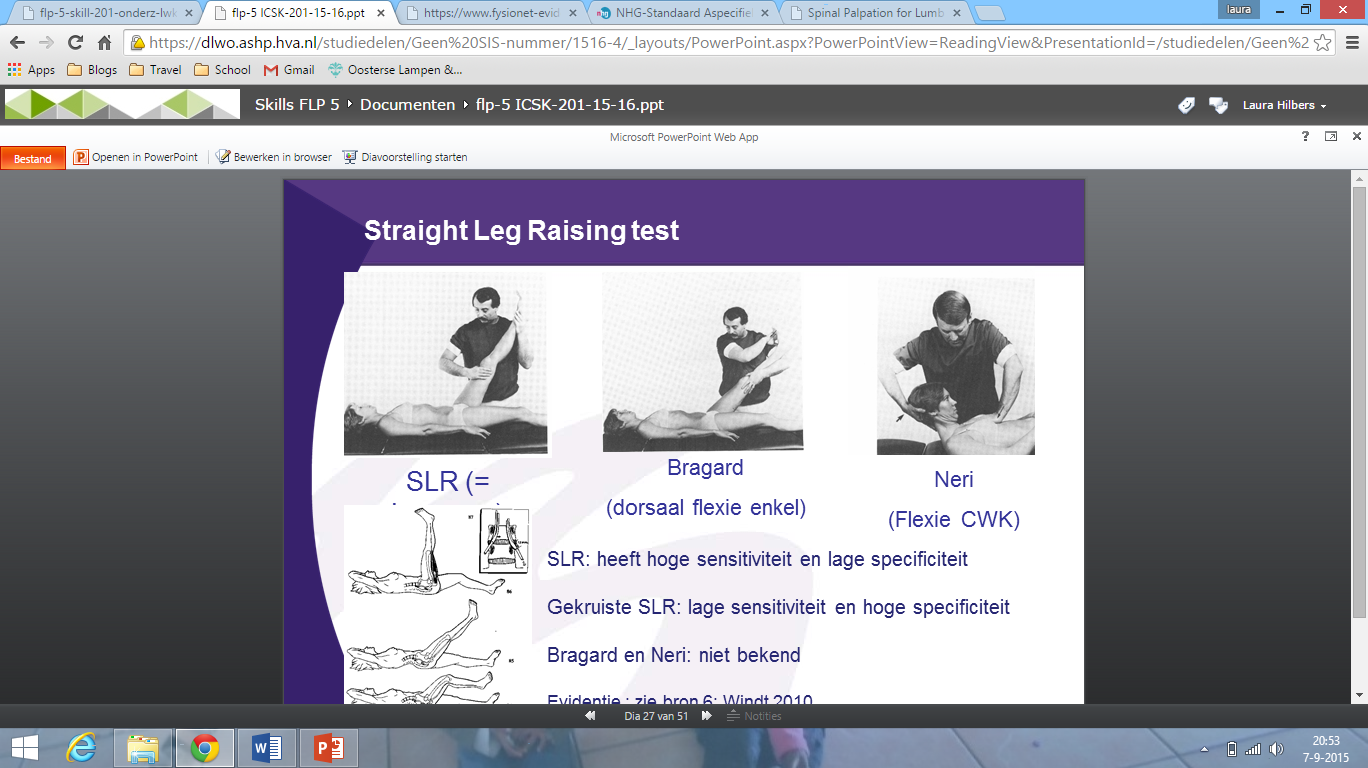 Klinimetrie Slump test
Uitstraling van pijn achterzijde been en bil  lumbosacraal radiculair syndroom  betrokkenheid n. ischiadicus  zenuw op rek  herkenbare pijn
Patiënt ‘zo fout mogelijk’ laten zitten. Knie van zijde met klachten laten extenderen
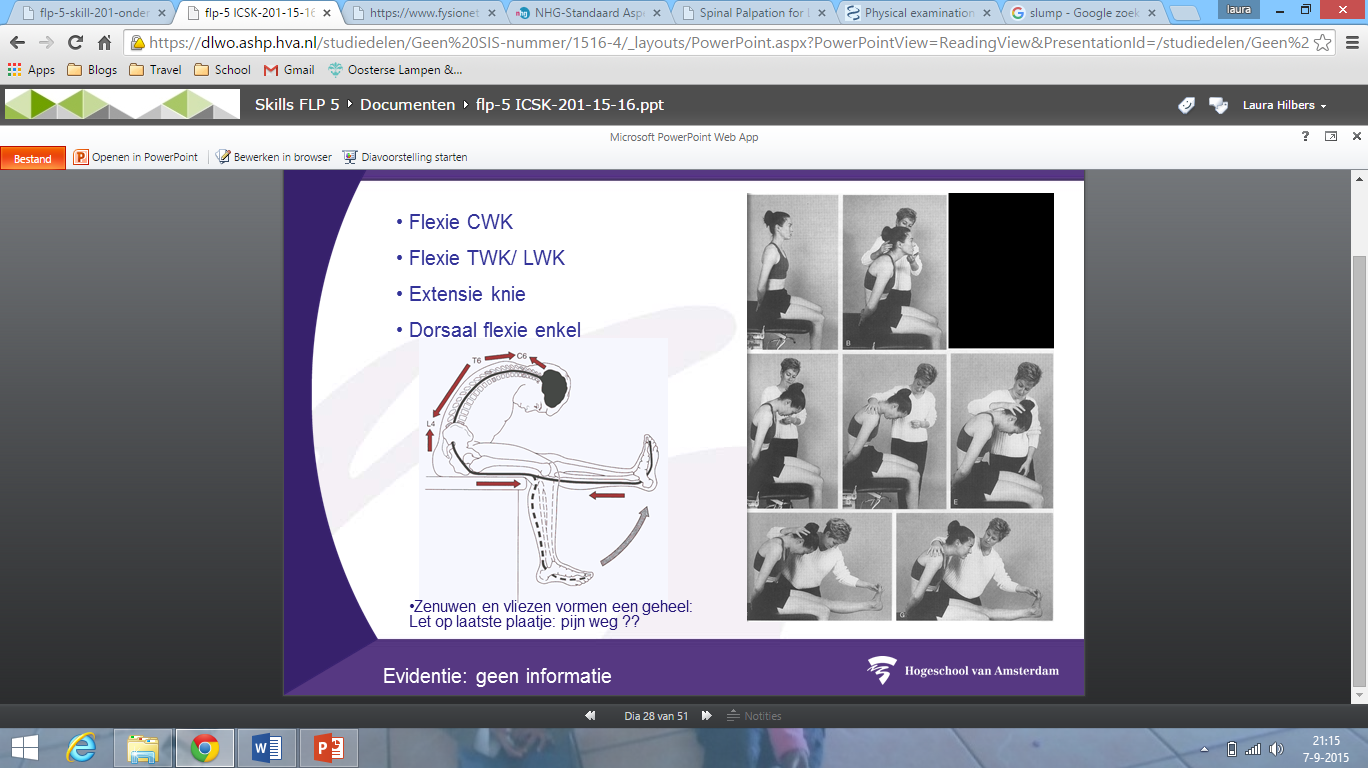 Klinimetrie SLR en variabelen en Slump
Van der Windt, 2010
Systematic review over het in kaart brengen van lumbosacraal radiculair syndroom bij lage rugpijn. Zestien cohort studies en drie case control studies
SLR testHoge sensitiviteit (0.92)Variërende specificiteit (0.10-1.00)
Gekruiste SLRHoge specificiteit (0.90)Lage sensitiviteit (0.28)
Bragard en Neri  ?
Slump testMatige betrouwbaarheid, weinig studies
Betrouwbaarheid neemt toe wanneer meerdere testen positief zijn
Behandelplan
Lange termijn doelstellingIn 8 weken het verbeteren van de activiteiten zodat meneer zonder beperkingen kan sporten en werken
Korte termijn doelstellingen - In 1 week kennis bij brengen over de aandoeningen en het belang van bewegen. Middels informeren en adviseren.- In 3 weken eventueel stabiliteit verbeteren. Middels stabiliserende oefeningen.- In 3 weken toename van de bewegingsmobiliteit. Middels actief oefenprogramma.- In 5 weken verminderde van de spiertonus in de rug door middel van massage therapie.- In 6 weken herstellen van de PSK activiteiten, middels functioneel actief oefenen.
Bronnen
NHG-Standaard Lumbosacraal radiculair syndroom M55[Actualisering juni 2015: herzien t.o.v. de versie van 2005]; [internet][geraadpleegd 07 september 2015] URL: https://www.nhg.org/standaarden/volledig/nhg-standaard-lumbosacraal-radiculair-syndroom
NHG-Standaard Aspecifieke lage rugpijn [Actualisering 2005]; [internet] [geraadpleegd 07 september 2015] URL: https://www.nhg.org/standaarden/volledig/nhg-standaard-aspecifieke-lagerugpijn#idp9594768
KNGF-richtlijn Lage rugpijn [Actualisering 2013]; [internet] [geraadpleegd 07 september 2015] URL: https://www.fysionet-evidencebased.nl/images/pdfs/richtlijnen/lage_rugpijn_2013/lage_rugpijn_praktijkrichtlijn.pdf
Schneider, M., Erhard, R., Brach, J., Tellin, W., Imbarlina, F., Delitto, A. Spinal Palpation for Lumbar Segmental Mobility and Pain Provocation: An Interexaminer Reliability Study [Actualisering maart 2008: herzien t.o.v. augustus 2007]; [internet][geraadpleegd 07 september 2015] URL: http://www.jmptonline.org/article/S0161-4754(08)00176-0/abstract
van der Windt D.A., Simons E., Riphagen I.I., Ammendolia C., Verhagen A.P., Laslett M. et al. Physical examination for lumbar radiculopathy due to disc herniation in patients with low-back pain [Actualisering februari 2010]; [internet] [geraadpleegd 07 September 2015] URL: http://www.ncbi.nlm.nih.gov/pubmed/20166095
Vragen?